Operating a system with high variable renewable energy
1315-1320: Introduction (Thomas Brinsmead CSIRO)

1320-1330: Luke Robinson, Australian Energy Market Operator
System operator collaboration and navigating the transition
1330-1340: Alex Ward, South Australian Power Networks
Planning criteria for connecting DER – coordination between TSO and DSO, load and generation on the distribution side and how it influences power system security
1340-1350: Dom van den Berg, Energy Networks Australia
Maximising the role of the distribution network
1350-1400: Thomas Wearne, Commonwealth Scientific and industrial Research Organisation 
Decarbonising Isolated Grids

1400-1445: Questions and Answers
Research focus areas across the supply chain
System Planning
Topic 4
Topic 5
Restoration and Black Start
Topic 1
Inverter Design
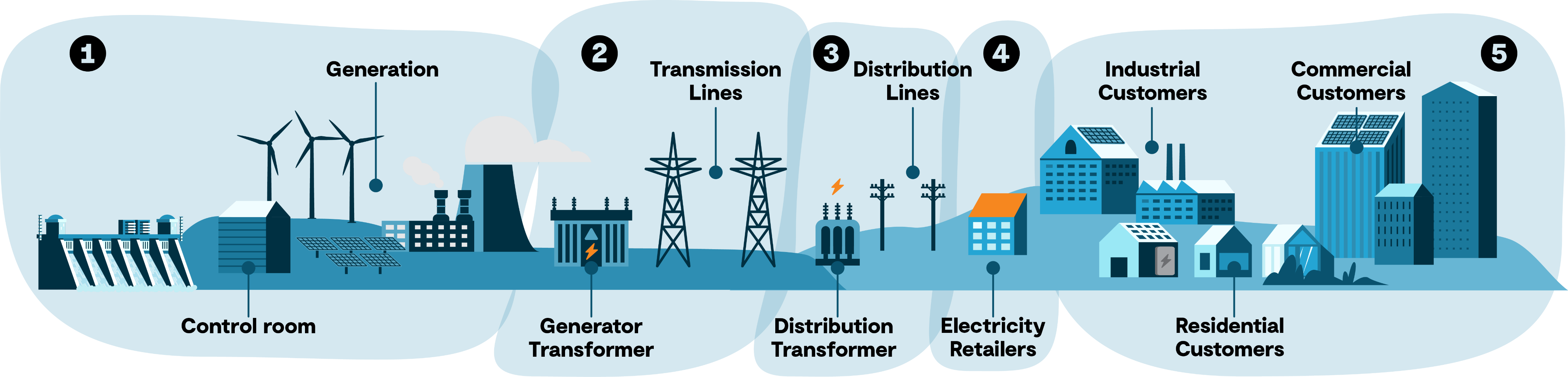 Topic 2
Topic 3
Topic 7
Topic 8
Topic 9
Topic 6
Power Systems Architecture
Essential System Services
Stability Tools and Methods
Control Room of the Future
Distributed Energy Resources (DERs)
DERs and Stability
2  |
Australian research leadership in the Global Power System Transformation
[Speaker Notes: What are the most important operational constraints on VRE deployment (and hence connection approval) in Australian electricity markets now, and in the next 5-10 years
Can you say much quantitative about the relationship between the potential constraint relaxation and VRE deployment
What about in smaller scale systems like isolated grids?
What, if anything, can or could large scale (NEM / WEM scale) power systems learn from maximizing VRE deployment in smaller scale isolated grids?
What are the key mutual constraints on TSO/DSO interface that are required to maintain power system security and limits centralized and distributed renewable energy deployment?
How much can distribution networks do on their own to maximise DER deployment and to what extent is cooperation and coordination with AEMO, TSOs, regulators, getting customers on board, etc. important? Now, versus later.]